Creating Videos and Animations to Enhance Organic Chemistry Lecture and Laboratory Instruction
Dr. Laurie S. Starkey
Chemistry & Biochemistry Dept. Cal Poly Pomona
 lsstarkey@cpp.edu 

255th ACS National Meeting
New Orleans, 3/22/18
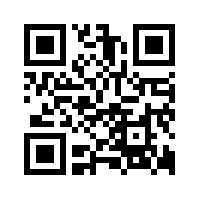 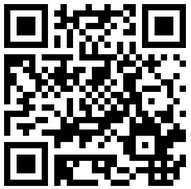 Teaching & learning resources
QR Code for my homepage
Why use videos/animations as supplements?
Better than a book (if a picture is worth 1,000 words…)
Better than a lecture?
Asynchronous learning – 24/7 access
Asynchronous teaching – not confined to 50 minutes
Students are able to pause, repeat, read captions, take notes
Global: bring in new instructors/reach a wider audience
For “flipping” the classroom
Enables in-class problem solving, active learning
Introductory and/or boring material (IUPAC, hybridization)
Narrated answer keys, homework solutions (3D Sketch)
Material that is likely to be reviewed later (Reagent Table)
Technology for Lab Preparation
Online Quizzes (Blackboard): 27/7, instant feedback, formative assessment
Animations (with worksheet) TLC | Extraction
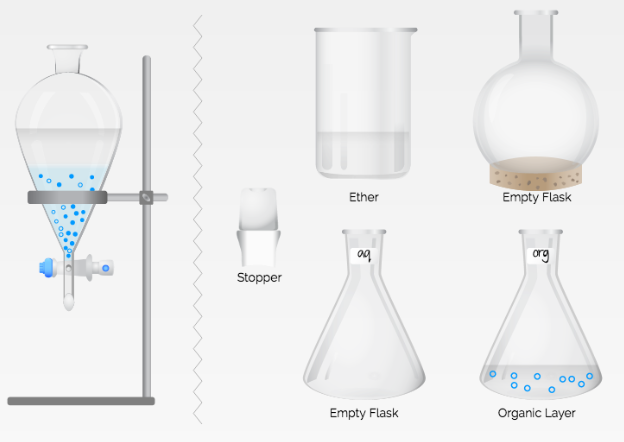 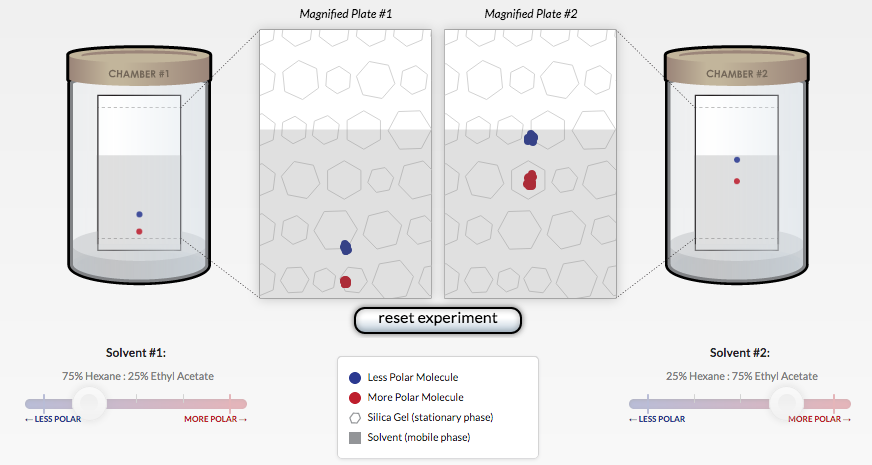 Online Tutorials for Lab Preparation
Adobe Presenter (PowerPoint plug-in)
 narrated, Pp animations
 embed Flash/HTML5
 filming of demos
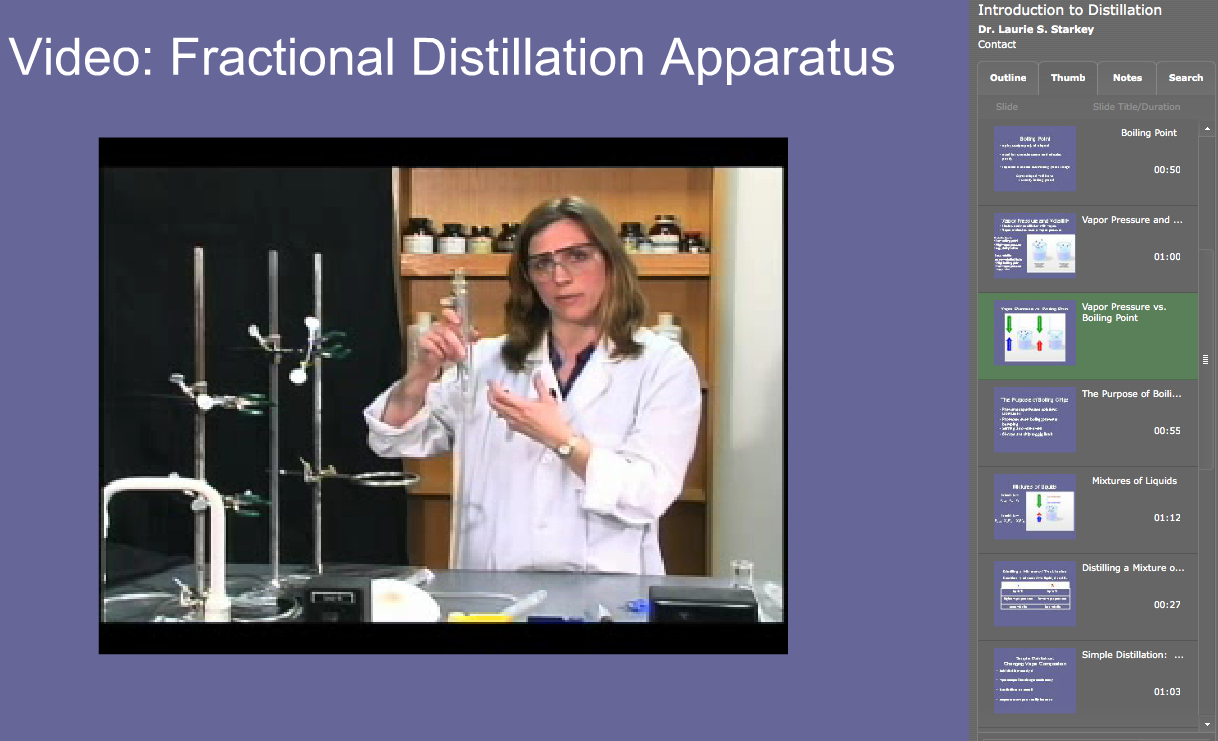 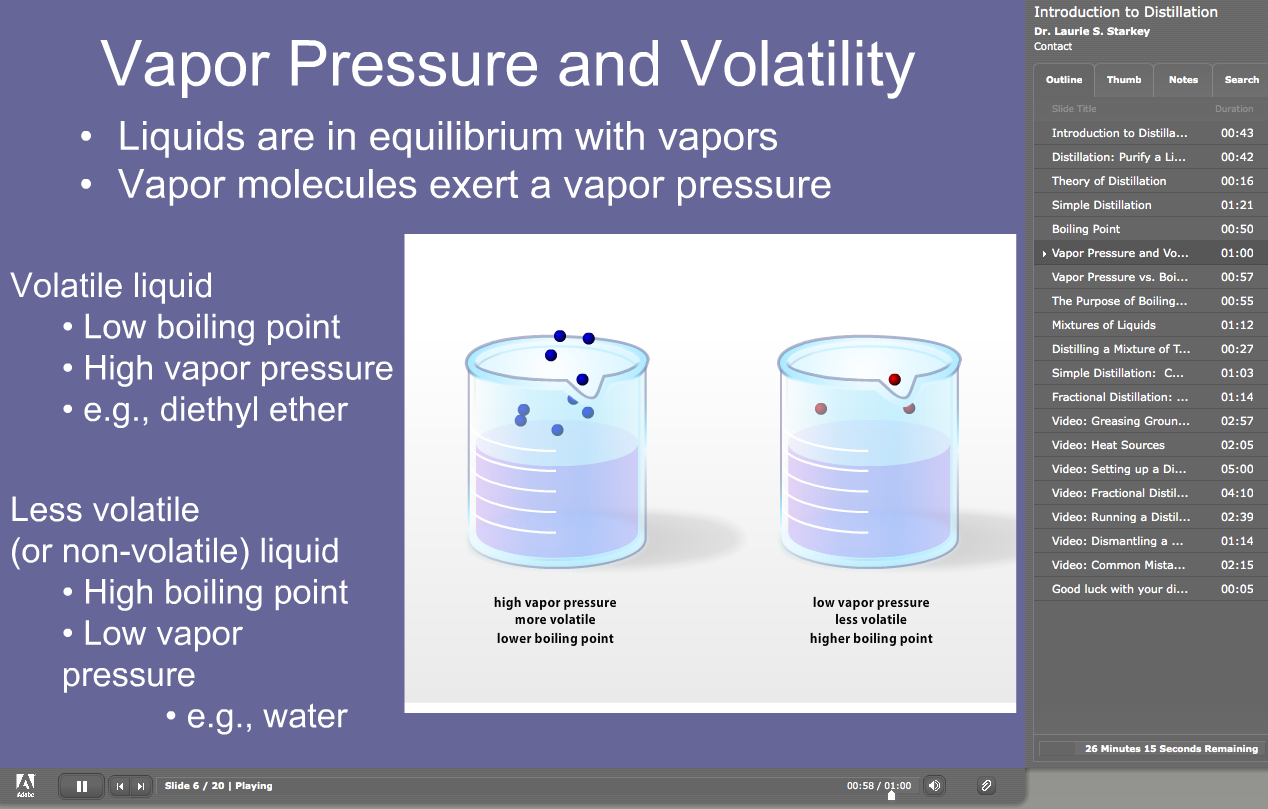 Online Tutorials for Lab Preparation
http://www.cpp.edu/~lsstarkey/ochemlab
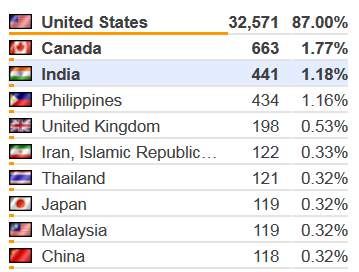 over 37,500 worldwide visitors to website since 2008
Benefits: unlimited time, asynchronous, reviewable, available in the future (website/YouTube vs. LMS)
Assessment of TechnologyPrelab Quiz: Sketch Distillation Apparatus
Percent of Students at each Score (Max Score = 10 points)
Assessment of TechnologyPrelab Survey: Confidence in Running Distillation Experiment
Mean = 5.0
Mean = 7.6
Tech-Assisted Lab Preparation:  Student comment
“I have never before taken a lab course at this university where so much help was provided for preparing for the lab.  Between the Blackboard quizzes and online tutorials I always felt I had enough preparation for the lab, and this helped me perform better and understand the actual experiment.”  CHM 317L, Fall 2012
Making videos for the flipped classroom & beyond
Online lectures – search YouTube, Educator.com, EdX
Create your own! “Old school-style” recording of narrated homework solutions (iPhone)  3D sketch   reagent table
Latest technology: transparent lightboard! (how it works)
Record and edit videos with Camtasia (screen capture/voice) Tutorials: http://tiny.cc/CreatingPedagogicalVideos Examples: Engineering tutorial and solved problem
Lecture-capture w/iPad apps - can export videos to YouTube Explain Everything Cyclohexane  and Doceri Reagent Table
Don’t Reinvent the Wheel!
YouTube demos, simulations, animations CHM 315 - free, no hazards, can pause/watch later, etc.- find resources: PhET, MERLOT.org, LOCAL
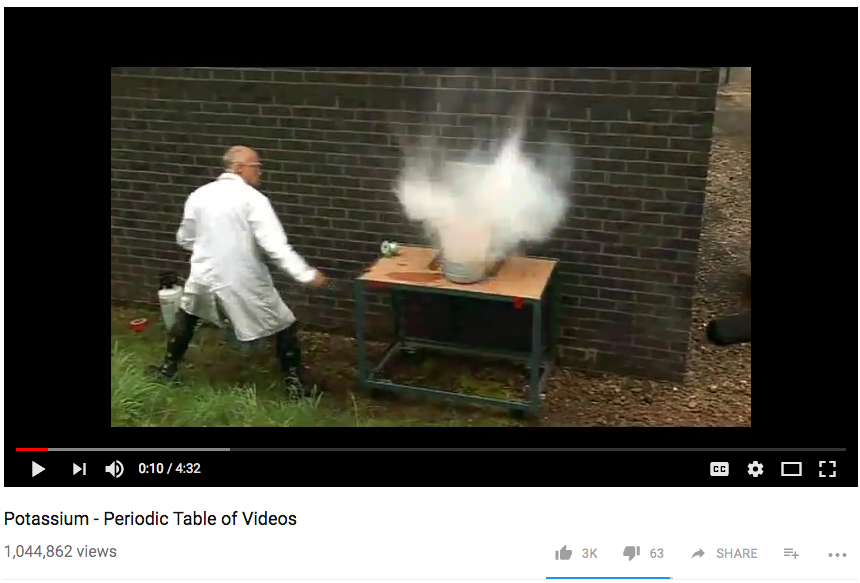 Tech-Enabled Communication
Virtual office hours (Adobe Connect)
the night before each exam, 9:30-10:30 pm
can recordsessions
Chat, Q/A
supervised peer-to-peer learning
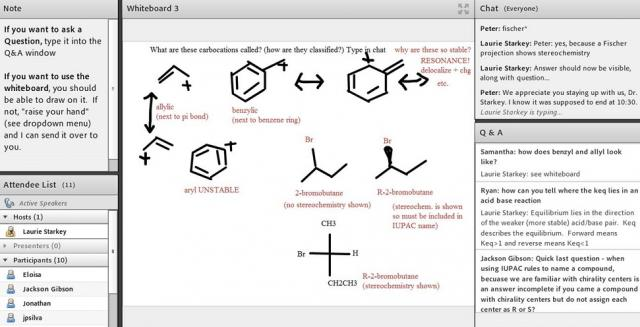 Sharing your work
Private (LMS) or Public (webpage link, MERLOT)
Include captioning for accessibility (Hablas Español? Si!)
Maximum exposure: make a YouTube channel!
ChemistryConnected, created in 2012, has over 480,000 views and over 970 subscribers
Pre-lab tutorials, solved problems, demos of hands-on elementary school science activities
Over half the views have come from outside the U.S.  (200 different countries) 
http://www.youtube.com/user/ChemistryConnected
Chemistry Connected YouTube Channel
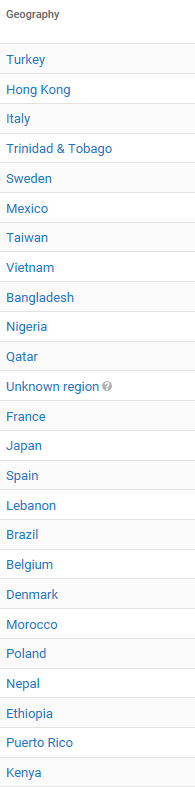 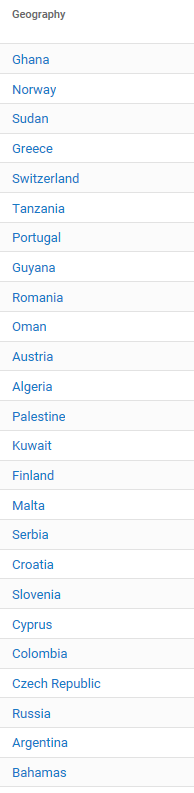 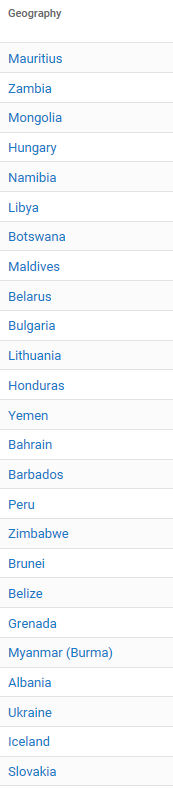 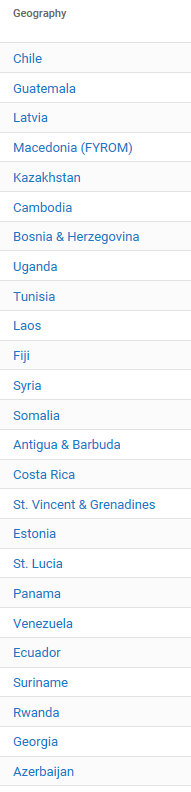 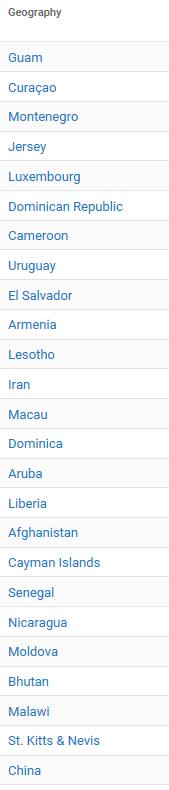 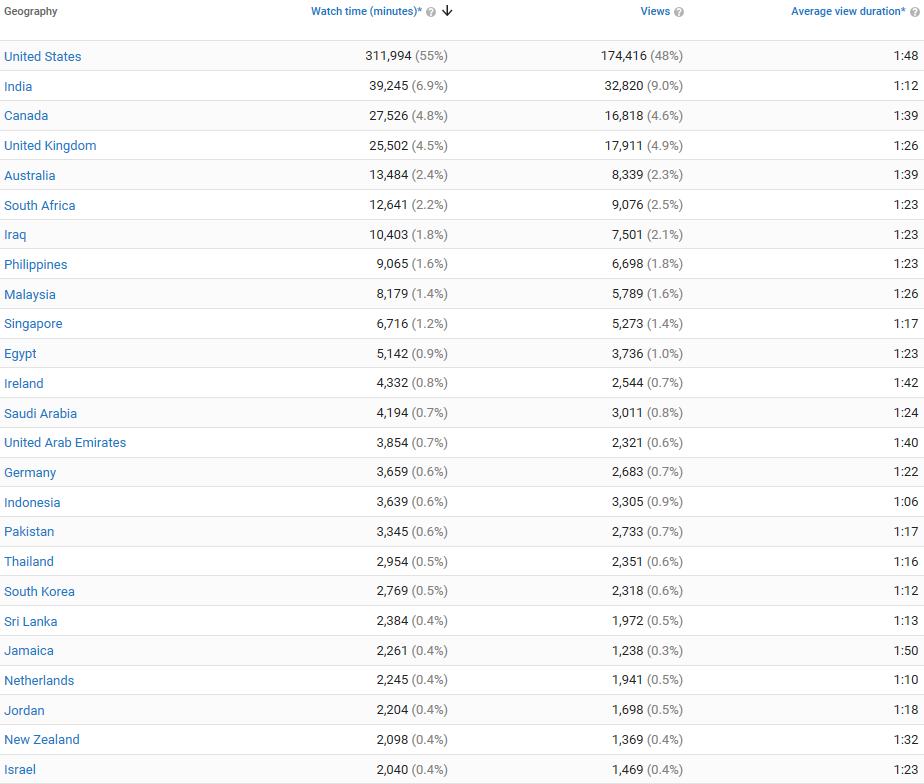 Making it Academic – SoTL Research
Turn your innovation into a research project!
Formulate a question
Collect data (can be a great “wow” factor)
Get IRB approval (Human Subjects)
Pre- vs. Post-Intervention
Quantitative and Qualitative data
Perform assessment; analyze data 
Share results with colleagues and the world!
Conference paper, Ed. Journal article, RTP
Getting Buy-In and Support from Students, Faculty, Institution
Poorly implemented interventions unlikely to succeed
If you are enthusiastic, students are likely to be too
Explain WHY you do what you do – pedagogy matters!
Share data and testimonials and data with colleagues – encourage a SoTL-supportive culture 
Institutional $upport: workshops, summer institutes, release time, mini-grants, free iPads (!), Faculty Learning Communities (clicker, SoTL, technology)
Collaborate with research students, other institutions…
Support & Acknowledgments
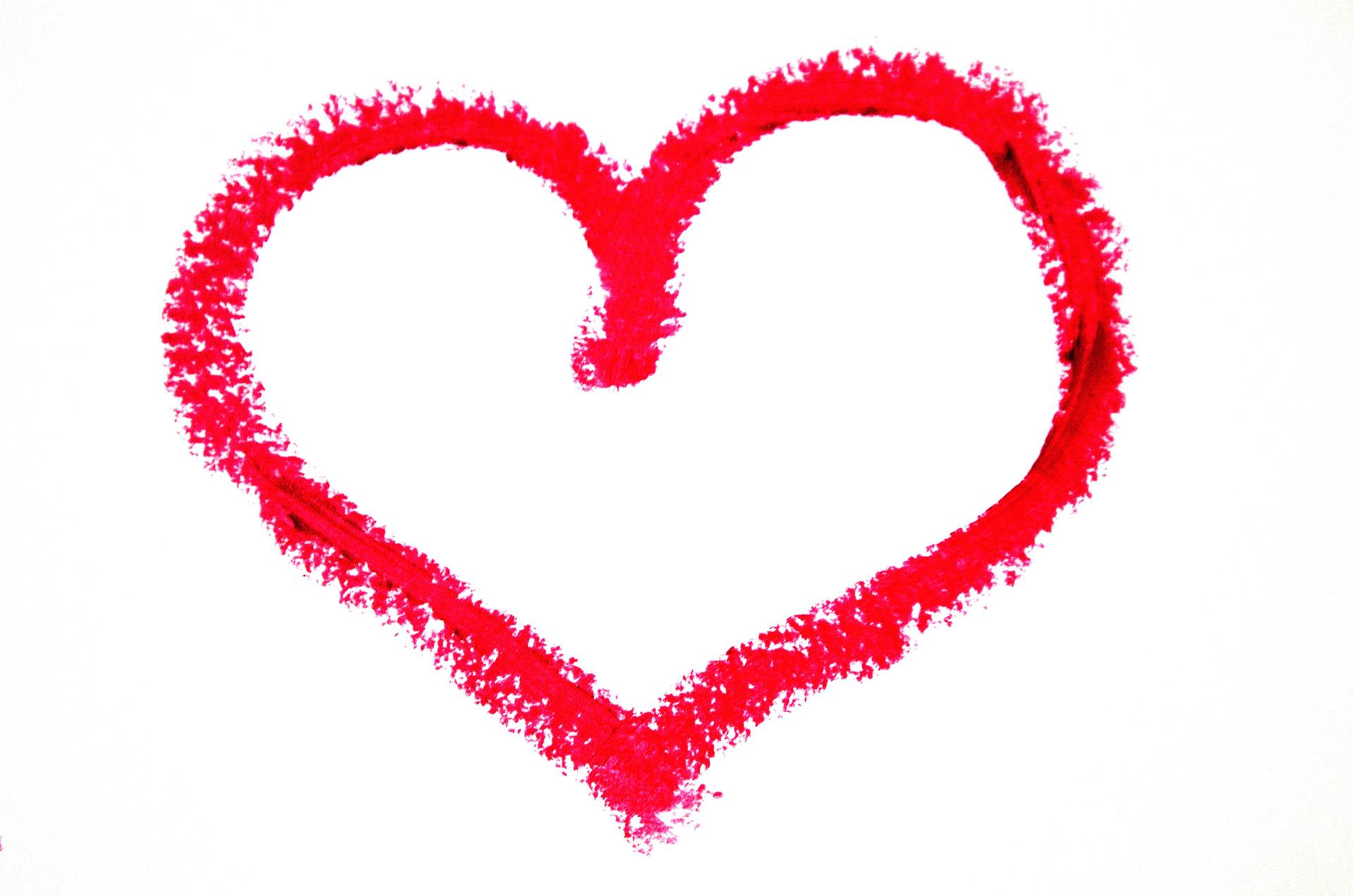 CPP Faculty Center for Professional DevelopmentInvestigating Teaching & Learning Fellowship, Connecting Learning & Technology FLC, Clicker FLC, countless workshopsDr. Victoria Bhavsar, Dr. Peggy Perry, Dr. Carol Holder
 CPP eLearning, CPP MediavisionAnimations, Lightboard,Video production & Wall of COOL
Terry Hogan, April Dawn
Bo Choi, Tommy Gaston, Erick Zelaya

CSU Course Redesign with Technology Grants x3CPP SPICE Grants x2 CSUPERB Grant (CSU Biotech. Ed & Research)
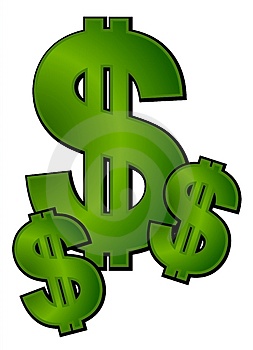